«Мы вернёмся домой молодыми»…
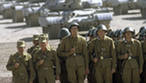 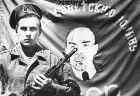 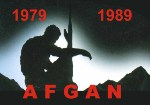 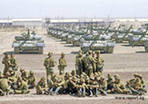 МОЖНО ЛИ ПОВЕРИТЬ, ЧТО СЫНА НЕТ             УЖЕ В ЖИВЫХ?
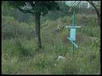 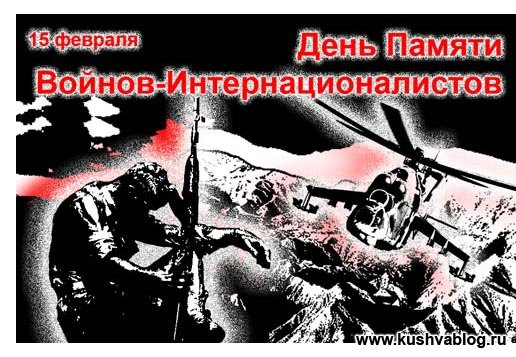 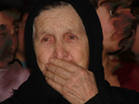 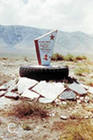 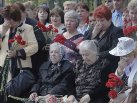 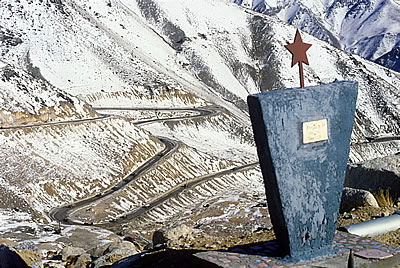 ВРЕМЯ ВЫБРАЛО НАС…
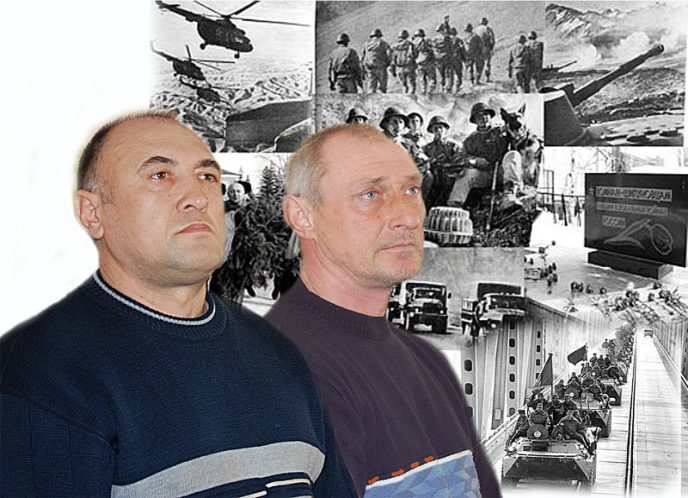 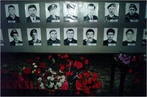 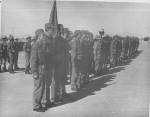 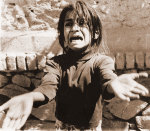 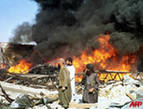 ГРУЗ 200
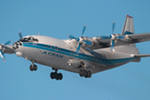 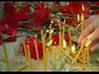 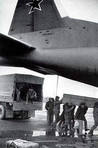 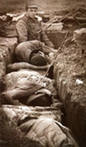 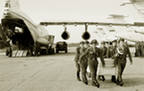 ТАК ВСЁ НАЧИНАЛОСЬ
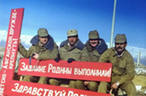 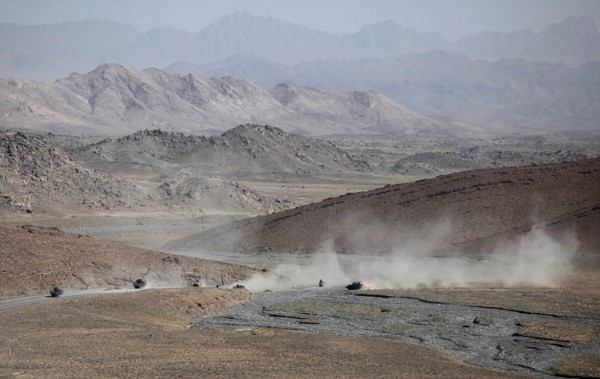 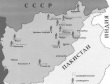 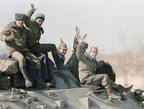 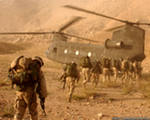 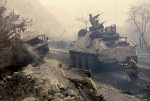 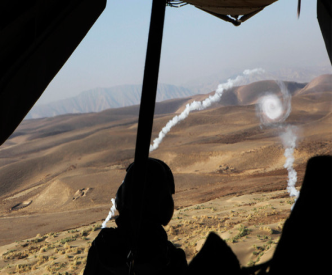 КТО ГОВОРИТ, ЧТО НА ВОЙНЕ НЕ СТРАШНО, ТОТ НИЧЕГО НЕ ЗНАЕТ О ВОЙНЕ…
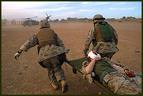 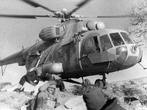 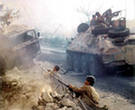 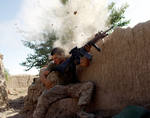 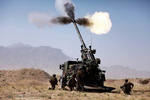 КОМАНДУЮЩИЙ 40-Й АРМИИ-БОРИС ВСЕВОЛОДОВИЧ ГРОМОВ
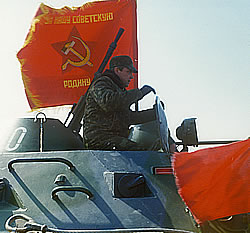 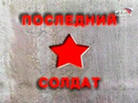 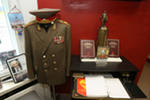 ВЫВОД ВОЙСК ИЗ АФГАНИСТАНА
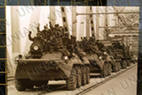 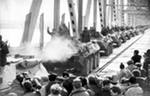 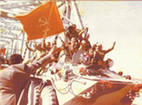 СКОРБНЫЕ ИТОГИ «АФГАНСКОЙ ВОЙНЫ»
Убито и умерло от ран и болезней :
-13 833 военнослужащих
-572 военнослужащих КГБ
-28 сотрудников МВД
-190 военных советников
Стали инвалидами 6669 афганцев
115308 человек поражено гепатитом
31080 человек поражено брюшным тифом
Прости, солдат, что отчий домТебя согреть не может в холод.Тебе бы жить… Ты был так молод…
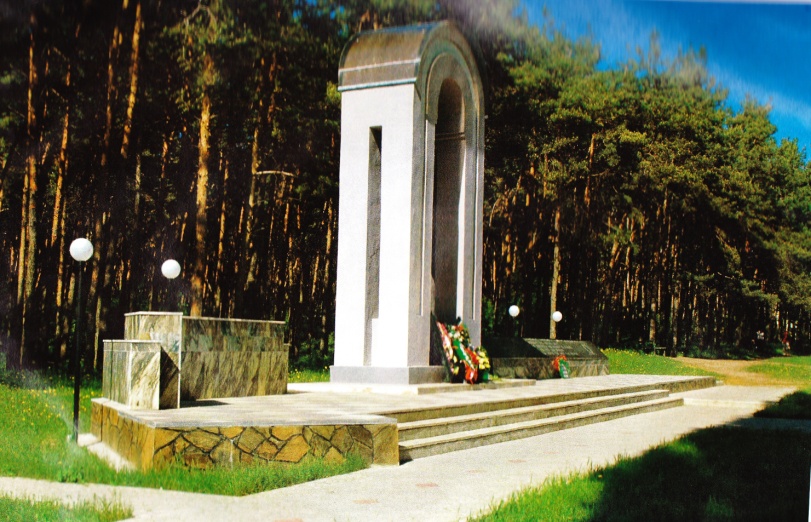 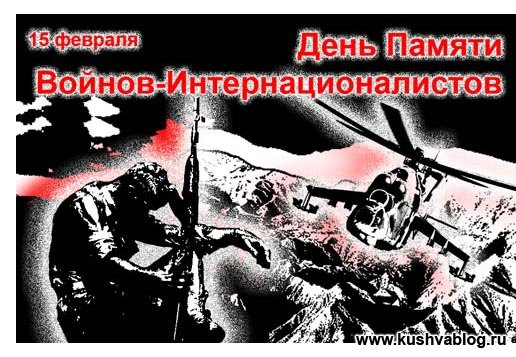 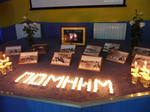 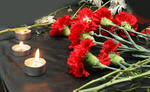